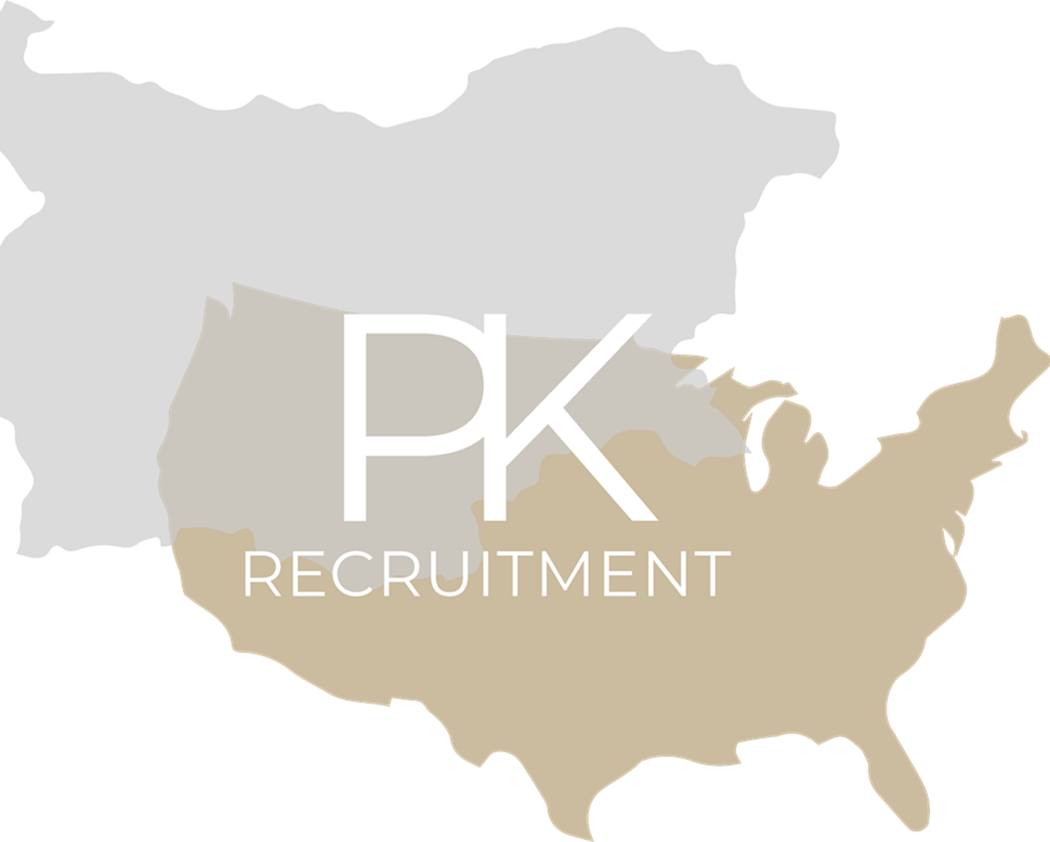 Alex Ivanov
Centre Forward
Status: AvailableGender: MalePosition: Centre ForwardDate of Birth: 05 .06. 2006Graduation Date: June 2025Club Team: Hockey Club CSKA Sofia
ADDITIONAL INFORMATION
Height: 185cm.Weight: 80 kg.Languages: Bulgarian, EnglishDesired Degree: TBATOEFL: TBACAE certificate - C1 level
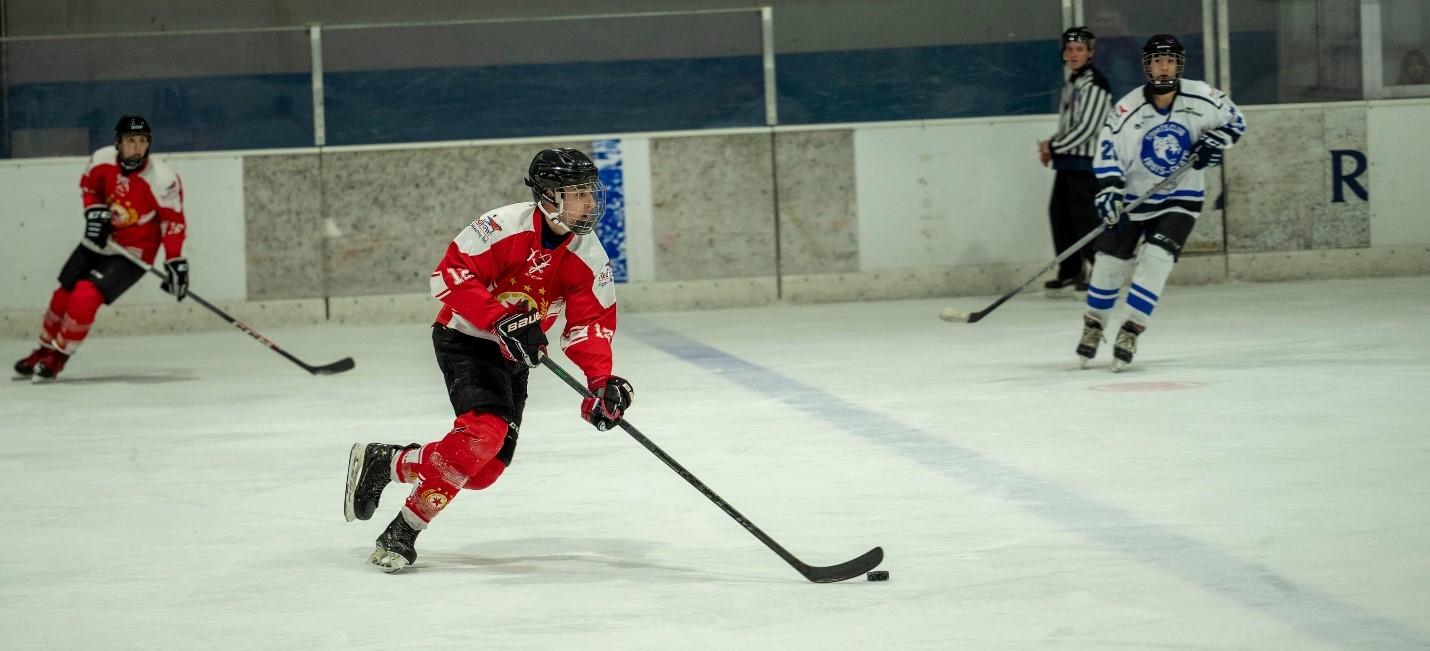 Athletic Achievements:
club and National Team : 

3rd place - World Championship 2024 D2B;
 1st place - Bulgarian U20 League 23/24; 
3rd place - Bulgarian Men`s League 21/22, 22/23, 23/24;
1st place - Bulgarian U14 League 17/18,
 2nd place - Bulgarian U16 League 19/20,
 3rd place EMF Winter Classic Tournament 2018 (Slovakia)
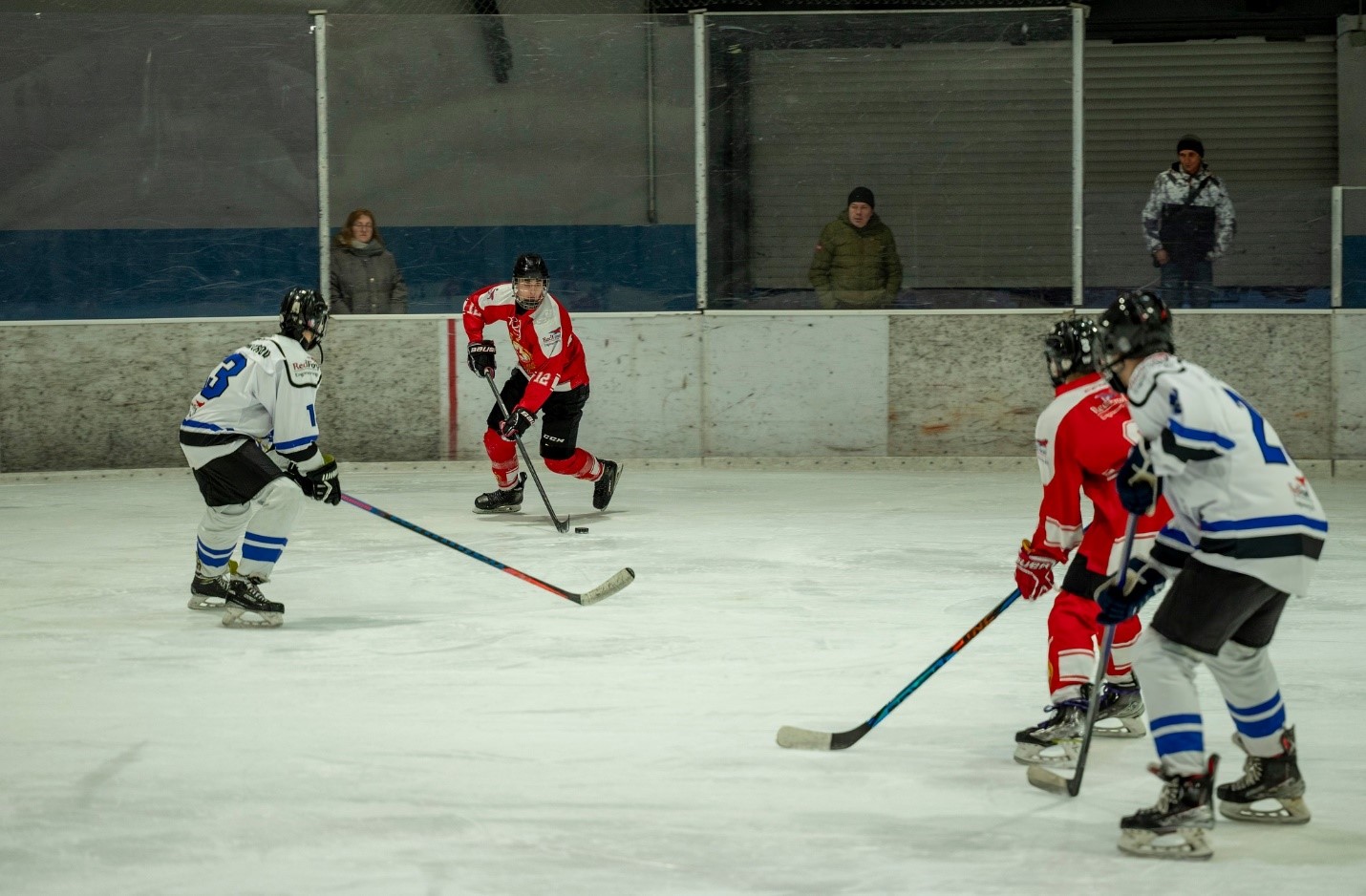 Interview 	Questions:
Describe yourself with a few sentences.
Hardworking young man, willing to learn and put in the needed work.

What does volleyball mean to you? 
Sport is a part of my daily lifestyle. It keeps me active and healthy as well as happy.

What does your education mean to you?
Education is source which will help me build my career.

What are your main goals as a student-athlete in the USA?
My main goal is to get as much as I can from hockey and enjoy as long as I’m able to play it. As a student, I want
     to study something that can help me in the future in terms of work.
Highlight Videos:

https://www.youtube.com/watch?v=UlTPK5e81QY

https://www.youtube.com/watch?v=nHAWjBwC-UM
Video Analysis